مبادئ الرياضيات
الاسبوع الاول
المحتوى
1-1 المجموعات.
2-1 جبر المجموعات.
2
المجموعات 1-1
المجموعة ( Set ) : هي مجموعة من الاشياء الحسية او المعنوية التي يمكن تحديدها بدقة و تدعى هذه الاشياء بعناصر المجموعة و تكتب على شكل {  } و يرمز للمجموعة عادة بحروف انجليزية كبيرة مثل A,B,C,….  
مثال ( Example  ) 1 : المجموعة التي عناصرها 1 , 2 , 5 , 6  هي 
A= {1,2,5,6 }
مثال ( Example  ) 2 :  مجموعة الحروف المكونة لكلمة APPLE  هي 
X= {A,P,L,E }

ملاحظة : لا يجوز تكرار العنصر داخل المجموعة بالاضافة الى ان  ترتيب العناصر داخل المجموعة غير مهم  ففي مثال 1 و مثال 2 بامكاننا كتابة المجموعتين كالاتي : 
A= {2,6,1,5 }         X= {P,L,A,E }
3
بعض أهم المجموعات الشهيرة
1- مجموعة الأعداد الطبيعية ( Natural Numbers ( :  و يرمز لها بالرمز


2- مجموعة الأعداد الكلية ( Whole Numbers  ) :  و يرمز لها بالرمز


3- مجموعة الاعداد الصحيحة ( Integers  ) :  و يرمز لها بالرمز
5
6
طرق التعبير عن المجموعات
7
8
1-2  جبر المجموعات ( Algebra of Sets  )
9
10
11
12
13
اشكال ڤن ( Venn Diagrams ) : 
و تعتبر من اهم الطرق لتمثيل المجموعات و العمليات عليها حيث يتم تمثيل المجموعة الشاملة U  بمستطيل و المجموعات الجزئية بدوائر داخل هذا المستطيل. 





اشكال ڤن لبعض العمليات على المجموعات
U
A
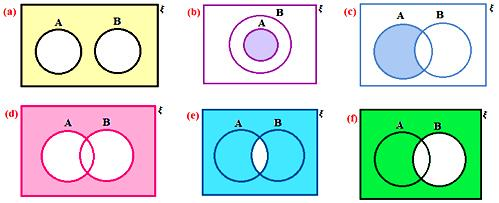 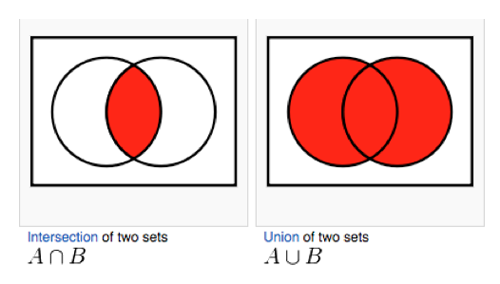 14
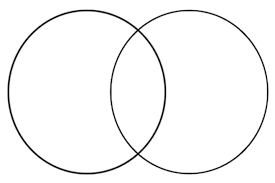 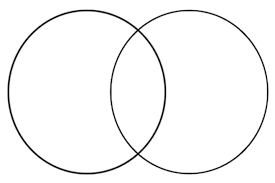 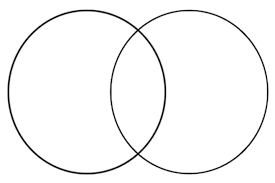 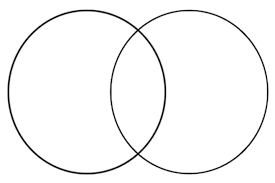 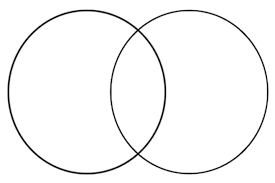 15
اسئلة عامة و اجابات
اسئلة 
 تعليقات 
اهتمامات